LIS-8109

STRUCTURE OF LIBRARY & INFORMATION

 PROFESSION
TABLE OF CONTENTS
Information Science (IS)
Library Science (LS)
Beginning of Information
Primary History of Library 
Progress of Library Science as Library & Information Science
Concerned Functions of IS & LS
Similarity / Relationship of IS with LS
Difference between Library Science & Information Science
Information profession
Categories of Information Professionals
Information Professionals (CILIP)
The Supply Chain for Information Professionals (CILIP)
Examples of Information Professional Positions.
Core Knowledge and Skills of Information Professional.
Cross Sector Skills of Information Professional
Conventional Information Professionals.
General Roles and Functions
Competencies of Information Professionals
Characteristic & Challenges faced by Information Professionals
Roles of the Association of Information Professionals
D E F I N I T I O N	O F	

        I N F O R M AT I O N SCIENCE
It is an interdisciplinary science derived from and related to such  fields as mathematics, logic, linguistics, psychology, computer  technology, operations research, the graphic arts, communications,  library science, management, and other similar fields. It has both a  pure science component, which inquiries into the subject without  regard to its application, and an applied science component, which  develops services and products." (Borko, 1968, p.3)

Study of processes of  analysis, collection, classification,  manipulation, storage, retrieval, dissemination,  and protection of information.
D E F I N I T I O N	O F	

        I N F O R M AT I O N SCIENCE
The study of
the use of information,
its sources and development;
usually taken to refer to the role of scientific, industrial and  specialized libraries and information units – in the handling and – dissemination of information. (Prytherch, 2005)
D E F I N I T I O N	O F	LIBRARY SCIENCE
Collection of reading material, its processing, organization  and dissemination started with the advent of library. The  knowledge and its implementation in respect of library may  therefore be called library science
The study of principles and practices of library care, and  organization and administration of a library, and of its  technical, informational, and reference services. (Harrods  ‘Librarian’s Glossary)
D E F I N I T I O N	O F	LIBRARY SCIENCE
Library science as “a generic term for the study of libraries and information units,  the role they play in society, their various component routines and processes, and their  history and future development. (Prytherch,2005)
BEGINNING OF INFORMATION
It is difficult to place an exact date to the beginning of information science.  However, it is an old as man and civilization. When the Garden of Eden, the first  man and woman, Hazrat Adam (a.s) and Hazrat Eve (a.s) were created by the  Lord, and when commandment not to eat the fruit of the tree out of bounds, called  the forbidden fruit, was violated. Adam and Eve, who were till then absolutely  impervious to their genders, and other emotions were electrified, and first sin was  committed. One may cite that great fact may be called the first and foremost  information.
(Encyclopedia of library and information science. New York: Marcel
Dekker,1995.vol.56(19).p.137
PRIMARY HISTORY OF LIBRARY
From the pictographic, papyrus rolls, clay tablets and  paper from information we have now moved to electronic era  of 21st century.it is during 20th century that a lot work of  library development has taken place. The clay tablet libraries,  after covering a lot of distance, have now entered the age of  electronic and virtual libraries.
(Shera,Jesse H. Introduction to library  science.Littleton,Col.:Libraries Unlimited,1976.pp.13)
P R O G R E S S	O F  L I B R A R Y S C I E N C E   A S
L I B R A R Y  A N D  I N F O R M AT I O N	  S C I E N C E
The first training program for librarians in the U.S. was established  by Melvil Dewey in 1887.
It emerged as a separate field of study in the second half of the 19th  century.
In the 20th century, library science was gradually subsumed under  the more general field of information science. Today's graduate  programs in library and information science are accredited by the  American Library Association (founded 1876) and prepare students for  professional positions in other areas of the information industry.
P R O G R E S S	O F L I B R A R Y S C I E N C E	 A S
L I B R A R Y A N D I N F O R M AT I O N	S C I E N C E
P R O G R E S S	O F	L I B R A R Y	S C I E N C E	A S
L I B R A R Y A N D	I N F O R M AT I O N	S C I E N C E
Later, the term Library Science was used in the title of S. R.  Ranganathan's The Five Laws of Library Science, published in 1931,  and in the title of Lee Pierce Butler's 1933 book, an introduction to  library science (University of Chicago Press). Wikipedia
The earliest formal use of the term information science dates back  to 1958 when the institute of information scientists (IIS) was formed  in the United Kingdom. According to its founder, Jason Farradane,  the use of the term information scientist, was first time coined.
CONCERNED FUNCTIONS OF IS & LS
SIMILARITIES / RELATIONSHIP OF IS WITH LS
The common ground between library science and information  science, which is a strong one, is in the sharing of their social role  and in their general concern with the problems of effective utilization  of graphic records.
Different library experts have mentioned the similarities between  library science and information science in their own way.
Here are their views
Both fields emerged from the humanistic environment .
(Curras, as cited in Nitecki, 1995.)
Both fields are in transition . (Nitecki, 1995).
SIMILARITIES/RELATIONSHIP OF IS WITH LS
Both study human behavior in information exchange  aiming at the creation of knowledge and ideas .(Boyce, as  cited in Nitecki, 1995).
Both approaches procure and handle information and  apply new technology .(Bohnert as cited in nitecki,1995)
Both shares the same problems in designing and operating  information systems;
Both are service oriented and changing fast .(vaginos,as cited in  Nitecki)
Information science is a part of library science, not a separate  discipline; its claim to uniqueness has no empirical, philosophical,  definitional or sociological evidence (Houster,as cited in nitecki,1995)
SIMILARITIES/RELATIONSHIP OF IS WITH LS
Information science has both a pure science component,  which inquiries into the subject without regard to its  application, and an applied science component, which  develops services and products.
Librarianship and documentation are applied aspects of information science (Borko-cited in Viswanathan, 2000, p.4)
Information science is offshoot of library science.
Information science is sometimes the deinstitutionalized  library science- the library without walls, where the entire world of information is collection and the librarian or information scientist is the agent/facilitator  who acquires, organizes and disseminates that information  (Rubin, 2000, pp.19-20).
SIMILARITIES/RELATIONSHIP OF IS WITH LS
Traditional librarianship (manual systems) is library  science while modern librarianship (ICTs-based, etc.) is  information science (Fosdick, as cited in Chaudhry, 1992,  p.95)
Library science is the foundation of information science  except the development of computers (Rubin, 2000, p.20)
Concepts of information science are integrated with those  of library science (Borko, as cited in Nitecki, 1995)
Librarianship bridges the gap between information and its  applications (Mathews-cited in Nitecki, 1995)
The social role of information science was formulated by its  relations to librarianship & other fields (Saracevic-cited in Nitecki,  1995)
Library science is concerned with the logistics and management  of document. Information Science is concerned with the content of  these documents and the work tasks of users including problem  solving and decision-making
SIMILARITIES/RELATIONSHIP OF IS WITH LS
DIFFERENCE BETWEEN OF IS & LS
Both have same objectives but differ in techniques used as:
Information science is independent of any particular environment, while,
   library science depends on parental institution or community.
Information science is not institution-based while,
library science is institution/organization-based . (Gates, as cited  
   in Nitechi,   1995).
The focus of information science is on the phenomenon of  information.
Information science deals with the entire information  cycle, from   
   creation to use while library science starts after the creation of   
   information. (Rubin, 2000, pp.19-20).
DIFFERENCE BETWEEN OF IS & LS
Information science is an emerging field which is now a  recognized discipline in an increasing number of major  universities (Norton, 2000, p.25)
Information science is an inquiry, and library science a  service (Wilson, as cited in Nitecki, 1995).
Information science investigates properties and behavior  of information, its organization, storage, retrieval,  interpretation, and utilization.
Library science concentrates on storing and disseminating  knowledge contained in documents. (Borko, as cited in  Nitecki, 1995).
LIBRARIAN & INFORMATION PROFESSION
Librarians traditionally managed information contained in books or other paper  records. Nowadays, however, libraries make extensive use of modern media and  technology, hence the role of librarians has been enhanced.

An information professional is someone who records, organises, preserves,  retrieves, and disseminates printed or digital information.

The versatile term 'information professional' is also used to describe other similar  professions, such as archivists, information managers, information systems  specialists, and record managers.

Information professionals work in a variety of private, public, and academic  institutions.
Categories of Information  Professionals
Information Specialist
Information Scientists
Information Technologist
Information Intermediaries
Information Managers
Educators and trainers of information workers
Page
Information  Professionals
Information	Professionals
Knowledge  Managers
Data  Professionals
Librarians
Information Managers
Academic &  Research  Librarians
Information  Rights  Managers
Chief  Knowledge  Officers
Data  Analytics  Managers
Public  Librarians
Health  Librarians
Information  Architects
Change  Managers
Data  Scientists
Analysts
Information  Governance  Managers
Data  Protection  Officers
Cyber-  security  Managers
Machine  Learning  Specialists
Artificial  Intelligence  Specialists
School  Librarians
Govt  Librarians
Subject  Librarians
Knowledge  Architects
KM
Facilitators
Library  Managers &  Assistants
Data
Librarians
Other
Librarians
Information
Scientists
Taxonomy
Specialists
Web
Managers
Knowledge
Advisers
The supply chain for Information  Professionals
Rapid political,  social,  economic &  technological  change
Changing  behaviours &  expectations for  information  users
Changing  demand for  information  skills & values
The supply chain for Information  Professionals
Rapid political,  social,  economic &  technological  change
Changing skills  base for  Information  Professionals
Changing  behaviours &  expectations for  information  users
Changing  demand for  information  skills & values
Changing model  for the supply  of information  skills
Changing  requirement for  ‘validation’ &  professionalism
The supply chain for Information  Professionals
Rapid political,  social,  economic &  technological  change
Changing skills  base for  Information  Professionals
Driving  leadership at  every level
Changing  behaviours &  expectations for  information  users
Changing  demand for  information  skills & values
Changing model  for the supply  of information  skills
Championing  equality,  diversity &  inclusion in our  profession
Changing  requirement for  ‘validation’ &  professionalism
The supply chain for Information  Professionals
Rapid political,  social,  economic &  technological  change
Improving  information,  data &  knowledge  capability
Changing skills  base for  Information  Professionals
Driving  leadership at  every level
Changing  behaviours &  expectations for  information  users
Changing  demand for  information  skills & values
Changing model  for the supply  of information  skills
Attracting,  retaining and  developing  talent
Championing  equality,  diversity &  inclusion in our  profession
Changing  requirement for  ‘validation’ &  professionalism
Driving  information  literacy for  everyone
Examples of Information  Professional Positions
Information Analyst
Information Broker
Information Consultant
Information Manager
Information Officer
Law Librarian
Library Software Marketing Executive
Library Supplies Marketing Executive
Media Library Officer
Medical Librarian
Record Manager
School Resource Center Personnel
26
CORE KNOWLEDGE AND SKILLS
The core knowledge and skills for library and information professionals include:

Knowledge of the broad context of the information  environment
Information seeking
Information infrastructure
Information organisation
Information access
Information services, sources and products
Information literacy education
Generation of knowledge
Generic skills and attributes
27
CROSS SECTOR SKILLS OF INFORMATION PROFESSIONAL
Some essential cross-sector skills are:
IT skills, such as word-processing and spreadsheets, digitisation skills, and conducting internet  searches, together with skills in digitisation, loan systems, databases, content management  systems, and specially designed programmes and packages.
Customer service. An information professional should have the ability to address the  information needs of customers.
Language proficiency. This is essential in order to manage the information at hand and deal  with customer needs.
Soft skills. These include skills such as negotiating, conflict resolution, and  time management, which are useful for all interactions at a workplace.
Management training. An information professional should be familiar with  notions such as strategic planning and project management.
Moreover, an information professional should be skilled in planning and  using relevant systems, in capturing and securing information, and in  accessing it to deliver service whenever the information is required.
CONVENTIONAL INFORMATION PROFESSIONALS
Archivist
A person professionally educated, trained, and experienced who  preserves, retrieves, stores records which are historical worthful
Record Manager
Manages information, produced in and received by organization
Curator
The curators are appointed as the official keeper of cultural artifacts that are very essential to  community such as monuments, statues, - to kept for the next future generations.
Conservator
The conservators are the ones who are tasked to repair any damages that a given artifact may  have encountered due to certain factors like duration of its existence. Accesses climatic, lighting  and display condition in museum.
29
CONVENTIONAL INFORMATION PROFESSIONALS
Librarian (Library) 
Archivist (Archive)
Record Manager (Record Center)
Curator (Museum)
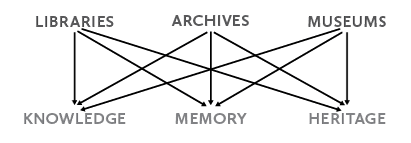 10
GENERAL ROLES AND FUNCTIONS OF INFORMATION PROFESSIONALS
Transporter of Information
Transformer of Information
Interpreter of Information
Analyzer of Information
Original Creator of Information
Routine Processor of Information
Managerial Processor of Information
31
COMPETENCIES OF INFORMATION PROFESSIONALS
The competencies of an information professional included:
1	Managing Information 
2.	Managing Information Resources
3.	Managing Information Services
4.	Applying Information Tools and Technologies
32
CHARACTERISTICS OF INFORMATION PROFESSIONALS
Always keep abreast to latest and current information and its associate technology
Perform public relations techniques
Customer care and service attitude
Research attitude
Leadership
Strategic Thinking
Creative and Innovative
Active and Proactive
Responsible and accountable
Facilitating
Instructing
Ability to organize knowledge and information
33
ROLES OF THE ASSOCIATION OF INFORMATION PROFESSIONALS
1.	Advance the knowledge and understanding of the information  
            profession
2.	Promote and maintain high professional and ethical  standards   
            among its members
3.        Encourage independent information professionals to assemble and to discuss common issues
34
The Association
of Information Professionals
PLA  Pakistan Library Association
35
Vision
A fair and economically prosperous society is underpinned by literacy, access to information and the transfer  of knowledge.


Mission
CILIP exists to:
Promote and support the people who work to deliver this vision.
Be the leading voice for information, library and knowledge practitioners, working to advocate strongly,  provide unity through shared values and develop skills and excellence.
36
The American Library Association (ALA) is the oldest and largest library association in  the world, providing association information, news, events, and advocacy resources  for members, librarians, and library users.

Founded on October 6, 1876 during the Centennial Exposition in Philadelphia, the  mission of ALA is to provide leadership for the development, promotion, and  improvement of library and information services and the profession of librarianship  in order to enhance learning and ensure access to information for all.
37
AIIP Objectives
Advance	the  profession.
knowledge	and	understanding	of	the	information
Promote and maintain high professional and ethical standards among  its members.
Encourage	independent	information	professionals	to	assemble	to  discuss common issues.
Promote	the	interchange	of	information	among	independent  information professionals and various organizations.
Keep the public informed of the profession and of the responsibilities  of the information professional.
38
Mission
Recognizing that libraries and information centres are strategic resources for national  development, Persatuan Pustakawan Malaysia is committed to the creation of an information-  rich knowledge-based civil society, through the promotion of information equity, lifelong and  independent learning, and enhancement of library and information professionals.
Vision
To be a leader of excellence in the development, promotion and support of Malaysian library  and information professionals and institutions in global knowledge industry
The Knowledge & Information Professional Association (KIPA) is an evolving umbrella group of diverse  knowledge and information professionals who share a common goal of advancing the intelligent  sharing of personal and organizational knowledge.


Professionals represented in KIPA include knowledge managers, content managers, IT specialists,  information analysts, librarians, archivists, records managers, document managers, web developers,  and information architects.


The group vision is to develop a network of knowledge specialists who will help each other  understand how each specialty works together to build a total structure of knowledge and  information management within an organization.
PLA: Pakistan Library Association



Mission ?????



Role ????????



Performance ??????
Page
Thanks
REFERENCES
Satyanarayana, R. (1996). Problems of information science.  New Delhi: New age International.
Sen, B. (2008). Ranganathan’s five laws. Annals of Library
and Information Studies, 55, 87-90.
Bajpai,S.K. Modern information Retrieval. New Delhi: Ess Ess  Publications,1999.pp108,109
Shera,Jesse H.Introduction to library
science.Littleton,Col.:Libraries Unlimited,1976.pp.13-40
REFERENCES
Aharony, N. (2006). The librarian and the information scientist:  Different perceptions among Israeli information science students. Library  & information science research, 28(2), 235-248.
Bates, Marcia J. (1999). Information science: the invisible substrate.  Journal of the American Society for Information Science, 50(12), 1043-  1050. pages.gseis.ucla.edu/faculty/bates/substrate.html
Choy, F. C., (2008). Librarianship: what is it about now? Singapore:  Library Association of Singapore Conference, 8-9 May 2008.  http://dr.ntu.edu.sg/handle/10220/6105
REFERENCES
Dewey, Melvil (1989). Dewey decimal classification and Relative Index. 20th  ed. (Comaromi,John P., ed.). New York: Forest Press Information and information  science (1995). In Encyclopedia of Library and Information Science, 56(19), 137-
47. New York: Marcel Dekker.
Ingwersen, P. (1992). Information Retrieval Interaction. London: Taylor  Graham. Retrieved from  http://comminfo.rutgers.edu/~muresan/IR/Docs/Books/Ingwersen_IRI/  Ingwersen_IRI_ Chapter1.pdf
Library science (2014). In Encyclopedia Britannica online. Retrieved from
http://www.britannica.com/ EBchecked/topic/339480/library-science
REFERENCES
Nitecki, Joseph Z. Philosophical Aspects of Library Information Science in  Retrospect. Preliminary Edition. 1995. Retrieved from http://files.eric.ed.gov/fulltext/  ED381162.pdf
Pournelle, Jerry (ed.). (2004). 1001 Computer Words You Need to Know. Oxford:
Oxford University Press.
Prytherch, Raymond John (2005). In Harrod’s librarians’ glossary and reference  book (10th ed.). Aldershot, England: Ashgate Publishing Limited.
Reitz, Joan M. (2004). In ODLIS: Online Dictionary of Library and Information  Science. Retrieved from http://www.abcclio.com/ODLIS/searchODLIS.aspx
Rubin, Richard E. (2000). Foundations of Library and Information Science. New  York: Neal-Schuman Publishers. 19-20